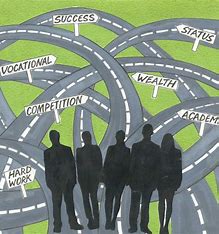 ПОЛІТИЧНА МОБІЛЬНІСТЬ
МОБІЛЬНІСТЬ
У великому тлумачному психологічному словнику А. Ребера, ми знаходимо таке визначення мобільності: «По суті, цей термін відноситься до поняття руху. Це може бути:
*буквально фізичний рух стимулу, об’єкта або організму;
*це може бути, метафорично, рух через сфери, які можуть бути соціальними, професійними або навіть пізнавальними.
Мобільність – міждисциплінарне поняття, пов’язане з гнучкістю й рухливістю мотивації, свідомою зміною стереотипів.
Стосовно мобільності-якості залежно від сфери використання можна виділити такі її види:
Особистісна
Інтелектуальна чи когнітивна
Академічна
Професійна
Комунікативна
Соціокультурна та культурна
Соціальна
Політична
Міжнародна
Виховна
Основні характеристики мобільності особистості
самостійність (здатність робити висновки, приймати рішення та брати на себе відповідальність за свою долю),
активність,
адаптивність,
саморозвиток,
креативність,
комунікабельність,
висока самооцінка (віра в себе та свої можливості).
Універсальна базова мобільність
є системою партнерств та/або політик, що надають мінімальний рівень мобільності всім членам суспільства.
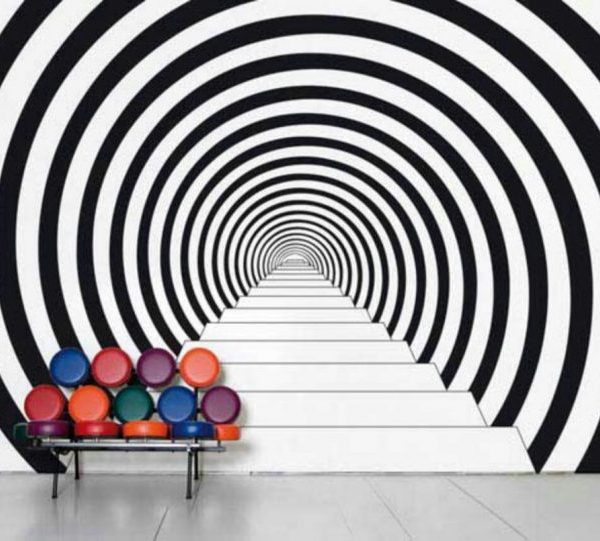